Министерство образования Республики Мордовия

Портфолио

Богаповой  Татьяны Геннадьевны 
воспитателя  группы компенсирующей направленности структурного подразделения «Детский сад №7  комбинированного вида» 
МБДОУ «Детский сад «Радуга» комбинированного вида»
 Рузаевского муниципального района
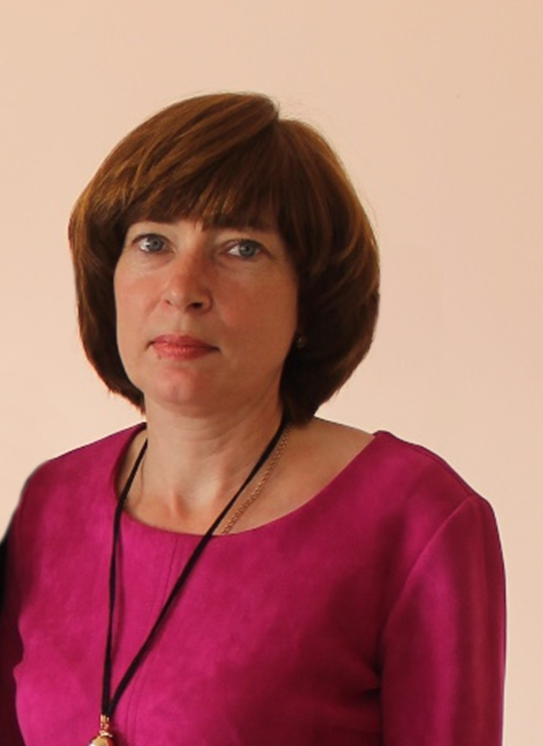 Дата рождения: 14. 09. 1969 г.;
Образование – высшее, МГПИ им. М. Е. Евсевьева;
Специальность по диплому – «Учитель математики, информатики и вычислительной техники»;
Номер и дата выдачи диплома:
ЦВ №214936 от 09.07.1991 г.;
Диплом о профессиональной переподготовке:
Педагогика и методика дошкольного образования, квалификация: воспитательНомер и дата выдачи диплома:
№132402509938 от 04.04.2016г.;
Стаж педагогической работы по специальности –  24 года;
Общий трудовой стаж – 29 лет; 
Наличие квалификационной категории –первая;
Дата последней аттестации- 16.12.2015г.
Приказ № от 22.12.2015г.
Характеристика
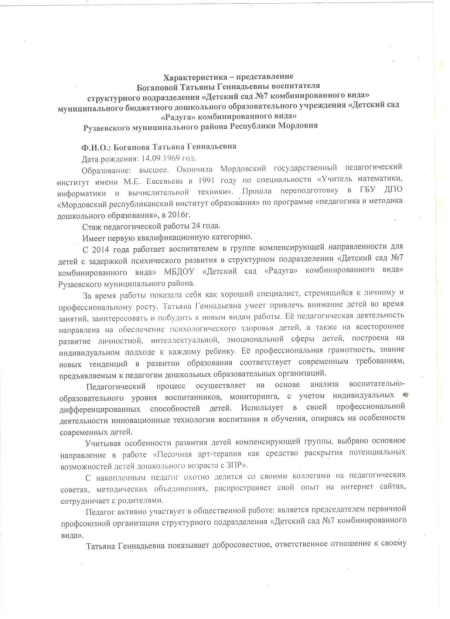 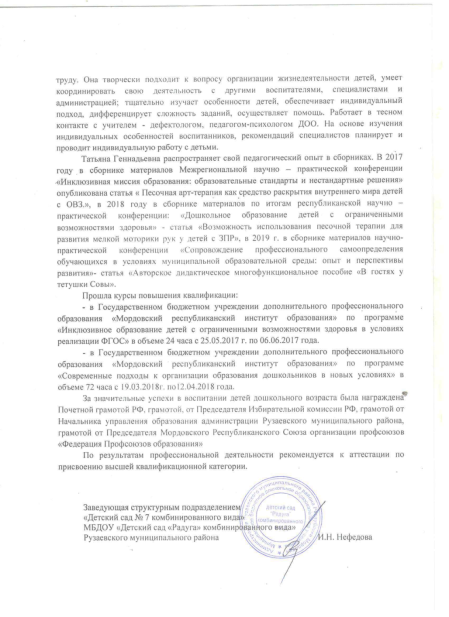 Обобщение  педагогического опыта расположено на официальном сайте детского сада: 
https://upload2.schoolrm.ru/iblock/f24/f24922b8a75bc5617553759bdb1cf0c6/b97d295536d619dfad774b8bbee91e2c.docx 

Видео занятия расположено на официальном сайте детского сада: https://youtu.be/yyK5erb89fQ
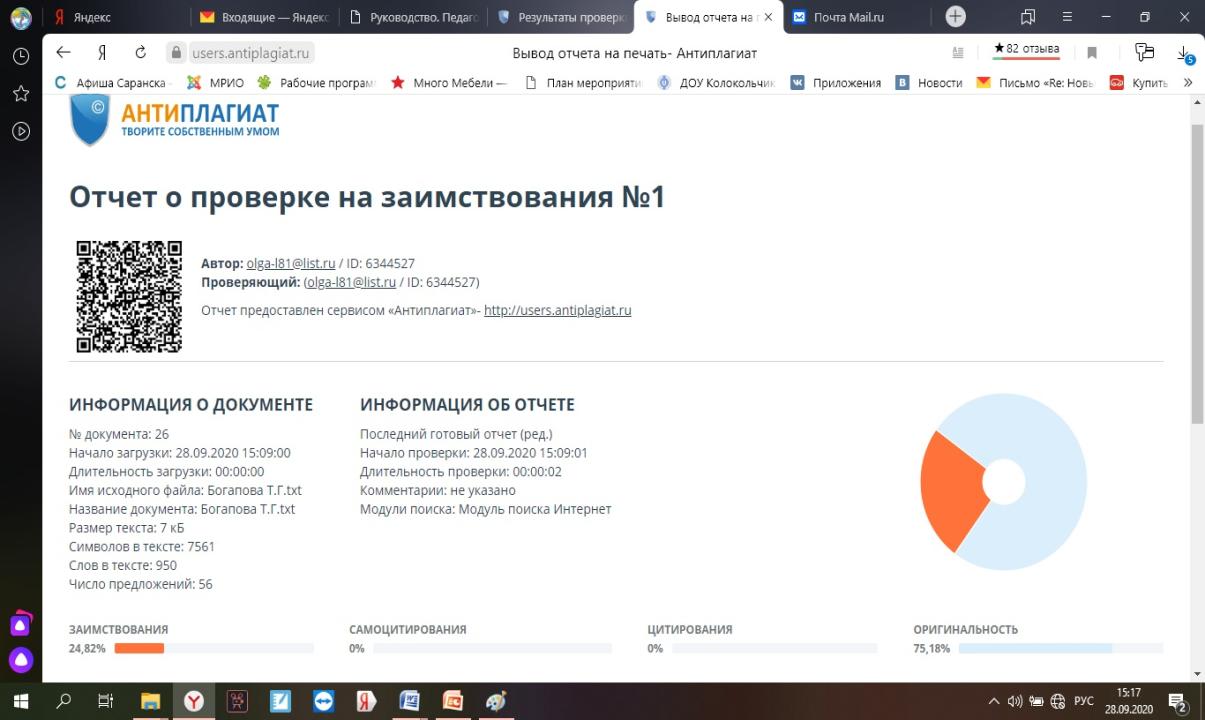 1.Участие в инновационной (экспериментальной) деятельности
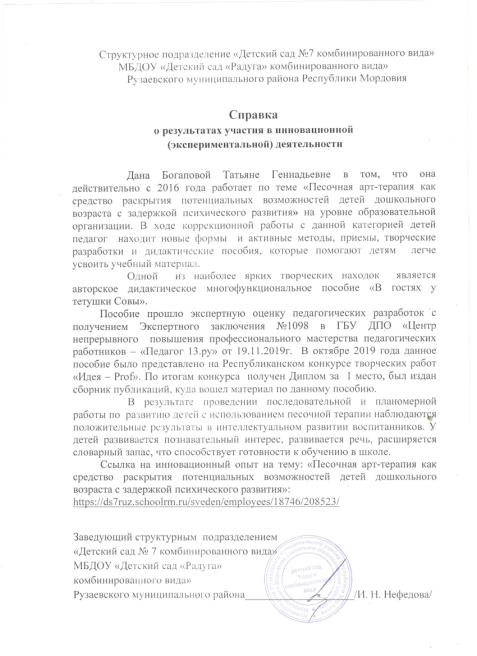 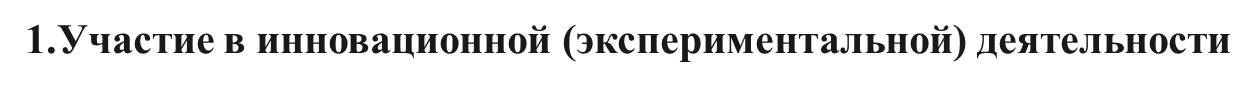 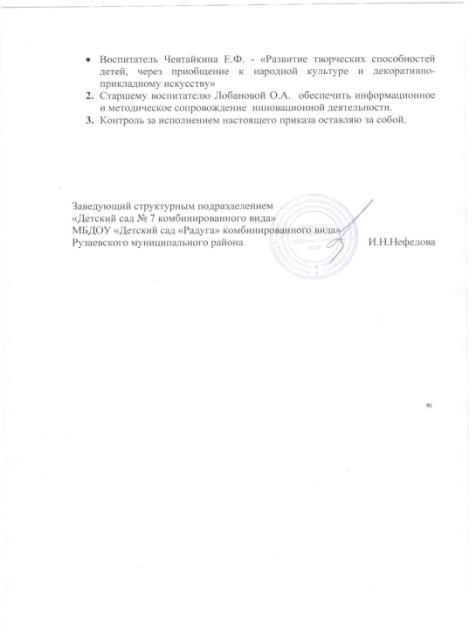 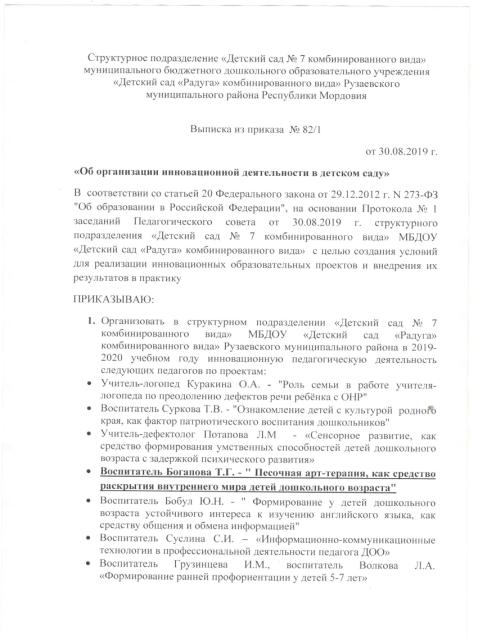 2. Наставничество
3. Наличие публикаций
Республиканский уровень – 3

Муниципальный уровень – 1

Интернет-1
3. Наличие публикаций
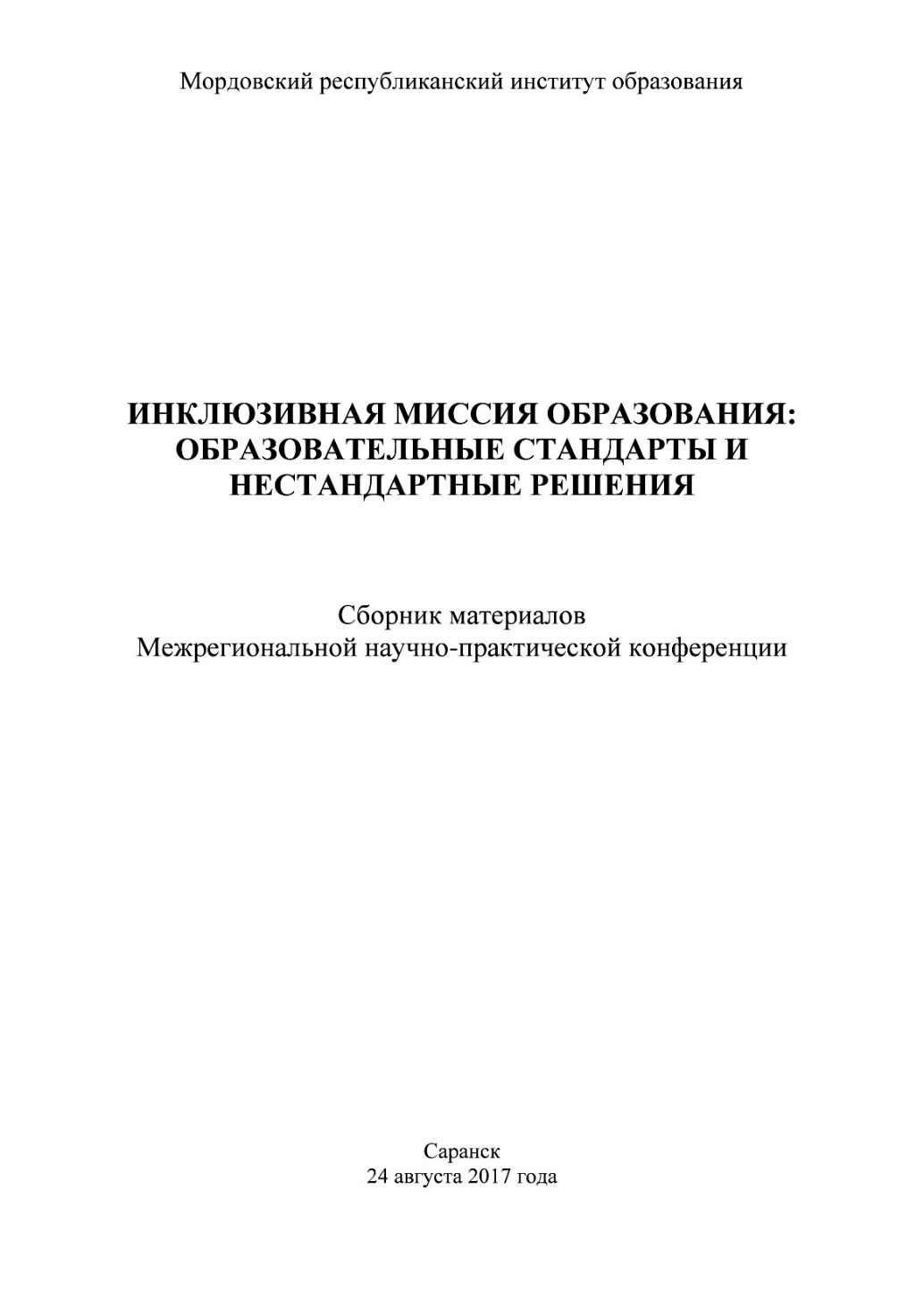 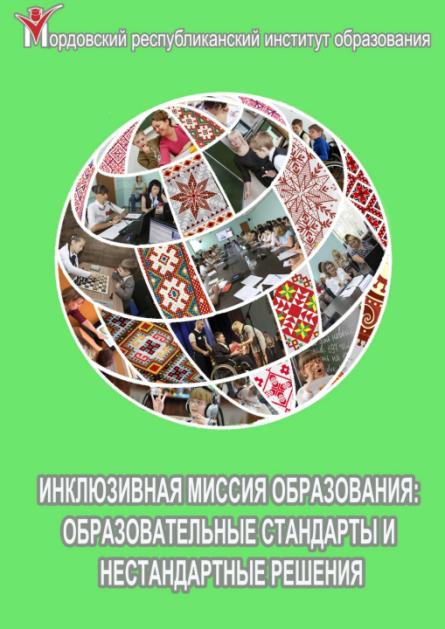 3. Наличие публикаций
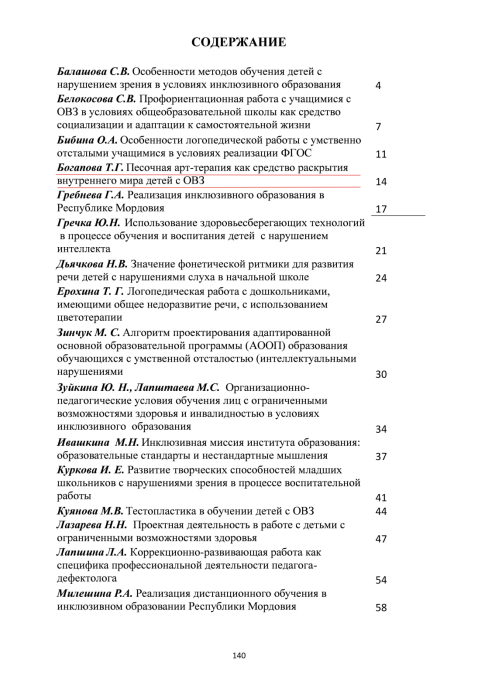 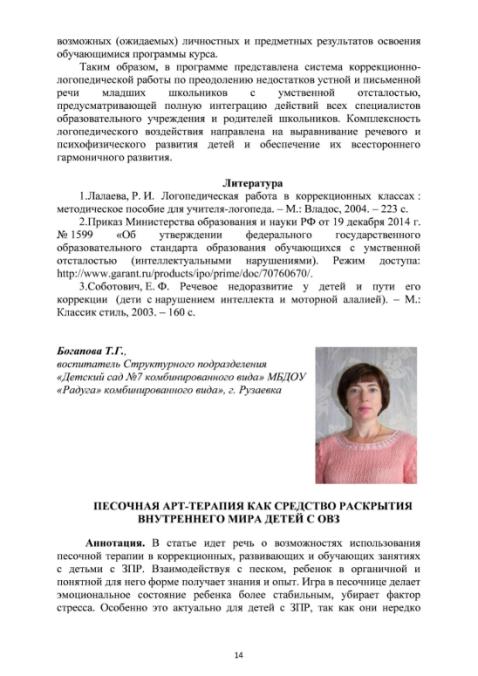 3. Наличие публикаций
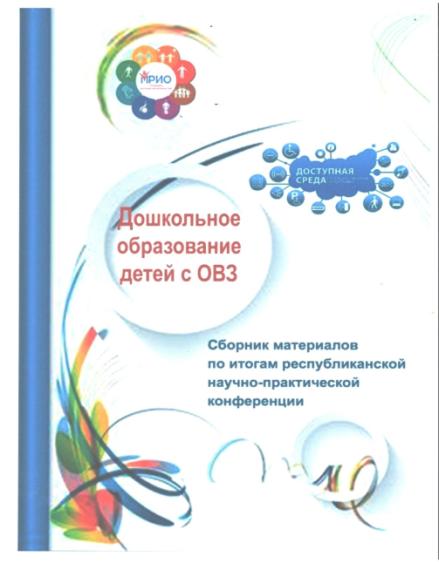 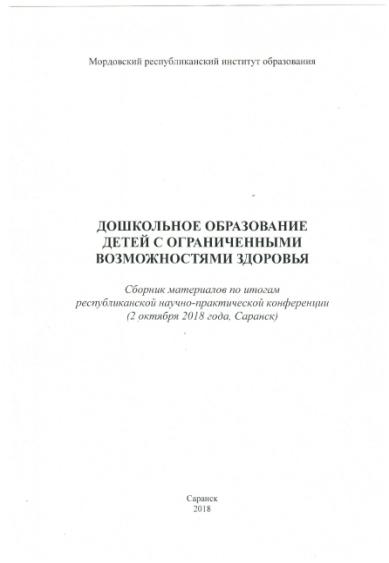 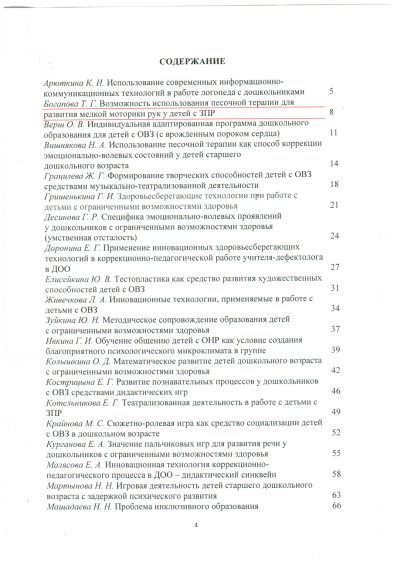 3. Наличие публикаций
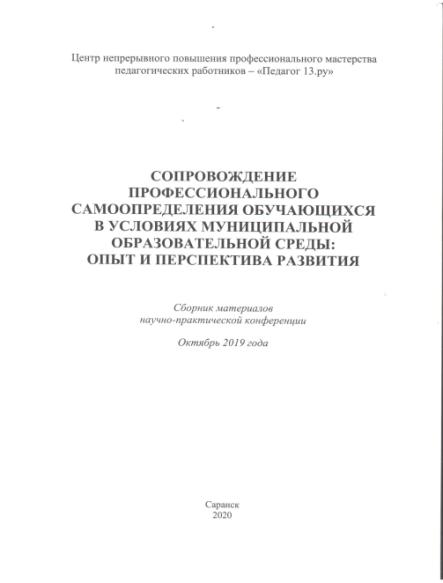 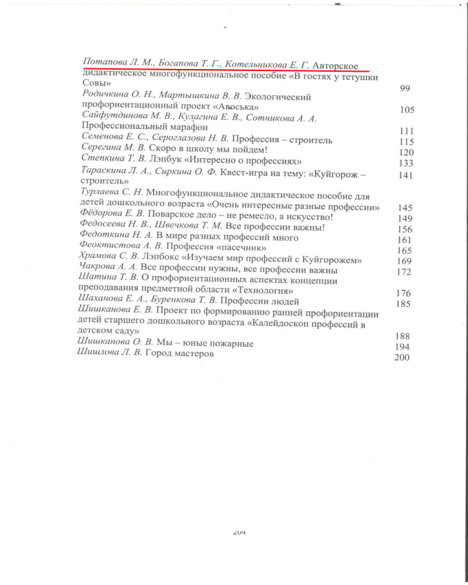 3. Наличие публикаций
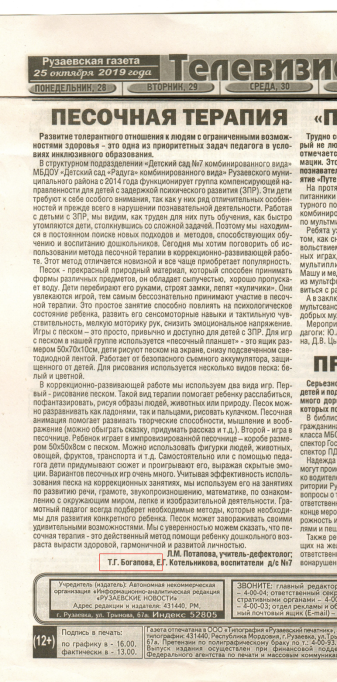 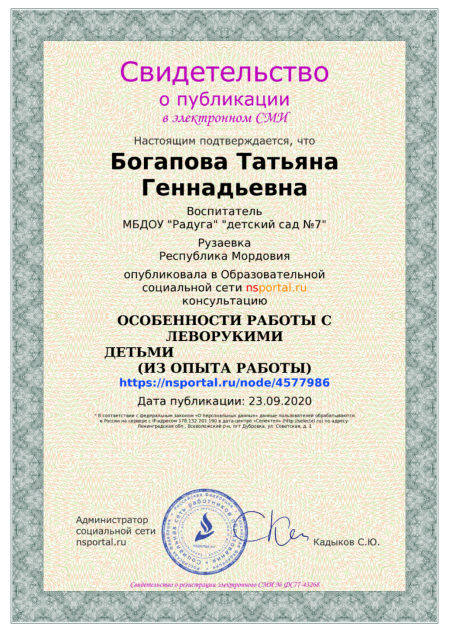 4. Результаты участия воспитанников в: 
конкурсах, выставках, турнирах, соревнованиях, акциях, фестивалях
Российский уровень-1

Республиканский уровень – 1

Муниципальный уровень – 4

Интернет- 3
4. Результаты участия воспитанников в: 
конкурсах, выставках, турнирах, соревнованиях, акциях, фестивалях
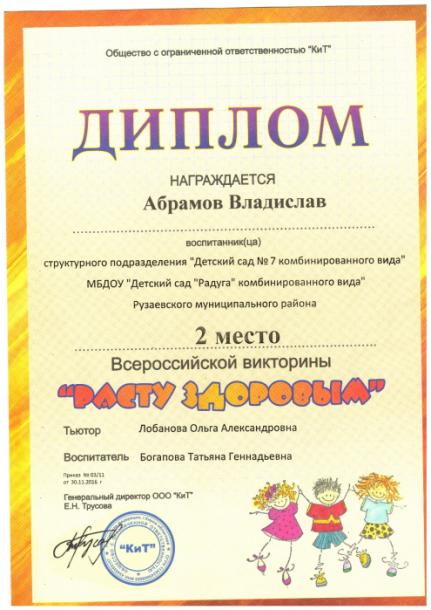 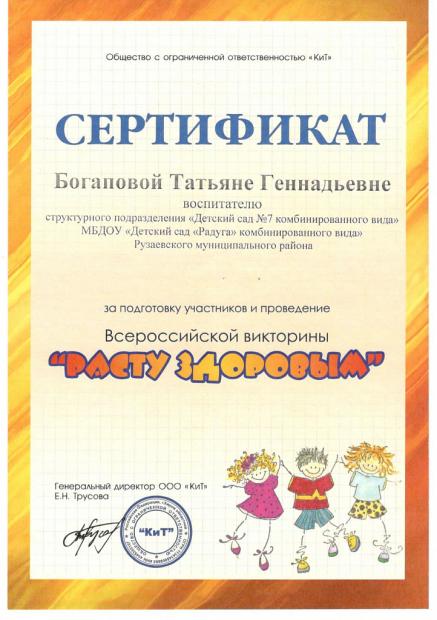 4. Результаты участия воспитанников в 
конкурсах, выставках, турнирах, соревнованиях, акциях, фестивалях
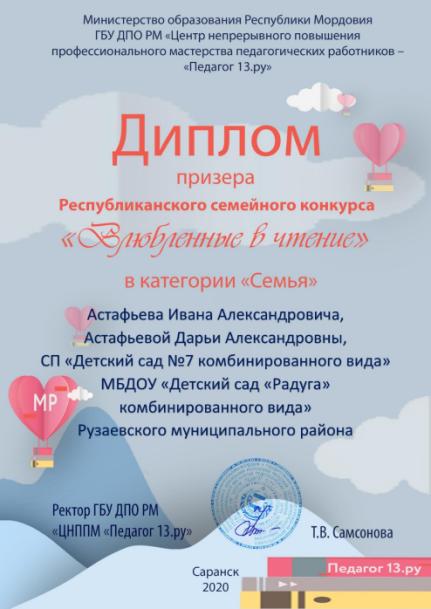 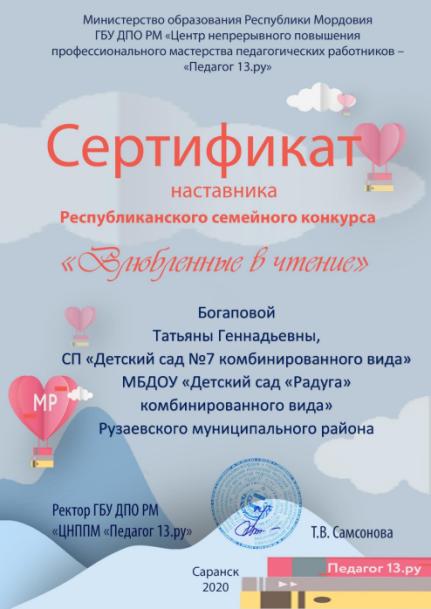 4. Результаты участия воспитанников в 
конкурсах, выставках, турнирах, соревнованиях, акциях, фестивалях
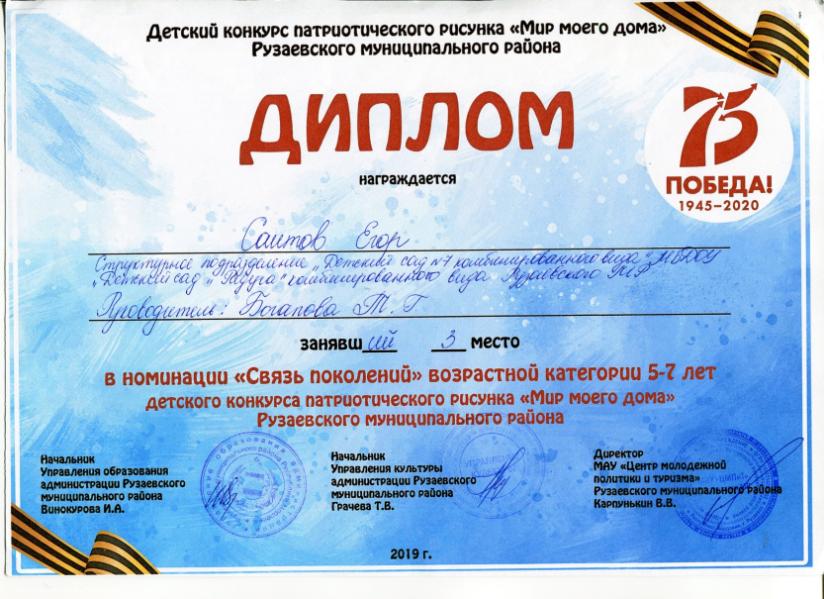 4. Результаты участия воспитанников в 
конкурсах, выставках, турнирах, соревнованиях, акциях, фестивалях
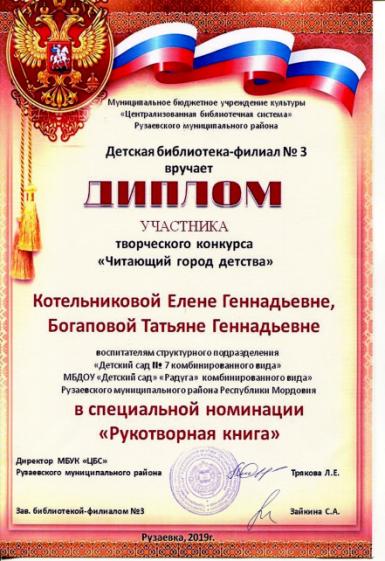 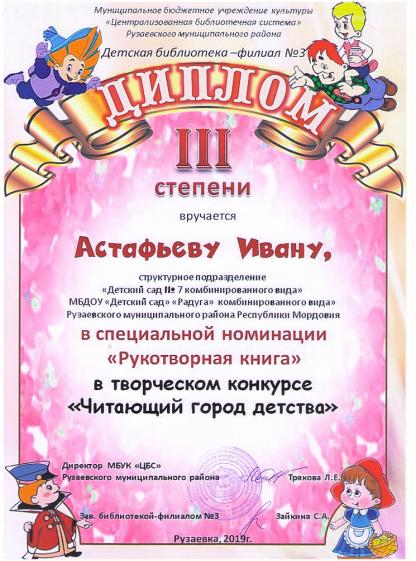 4. Результаты участия воспитанников в :
конкурсах, выставках, турнирах, соревнованиях, акциях, фестивалях
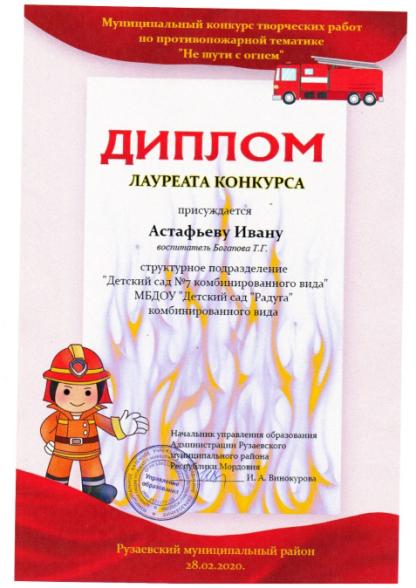 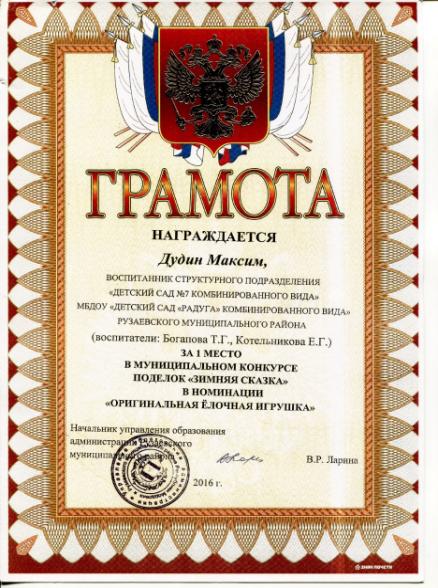 4. Результаты участия воспитанников в :
конкурсах, выставках, турнирах, соревнованиях, акциях, фестивалях
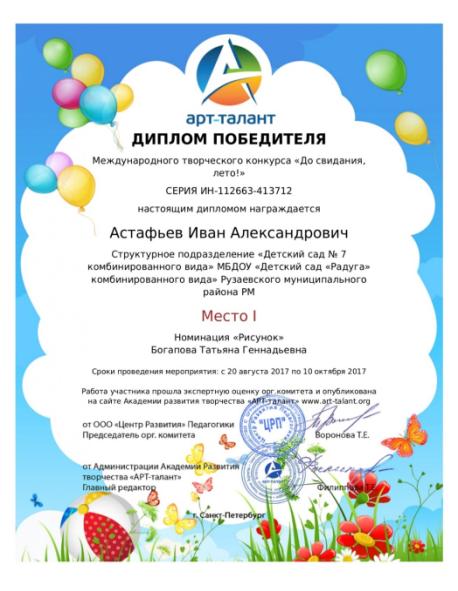 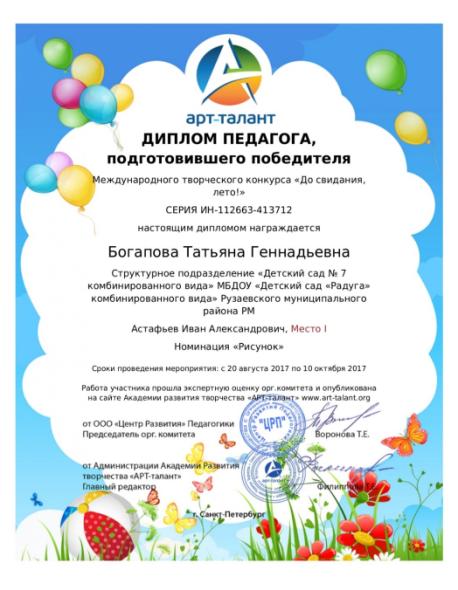 4. Результаты участия воспитанников в 
конкурсах, выставках, турнирах, соревнованиях, акциях, фестивалях
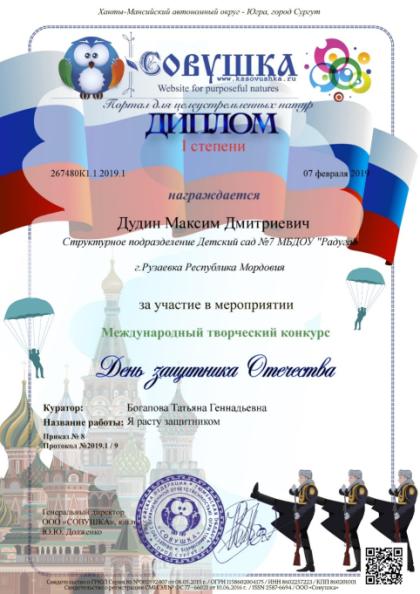 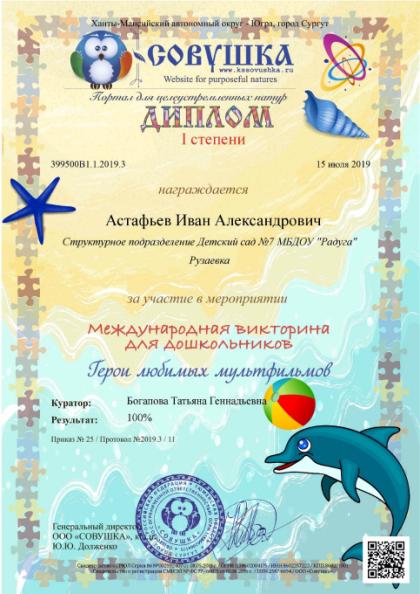 5. Наличие авторских программ, методических пособий, методических рекомендаций
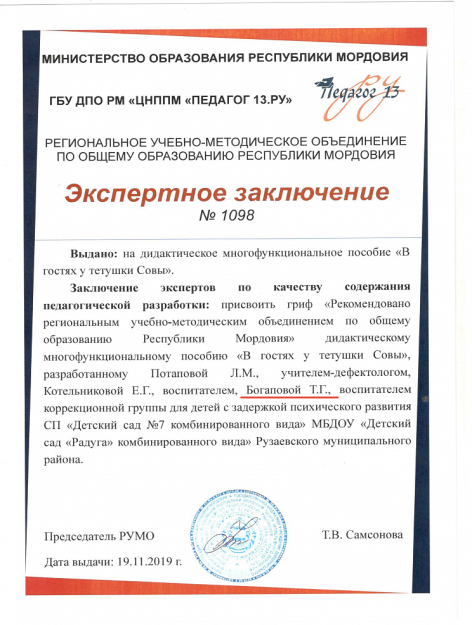 Республиканский уровень-1
6. Выступление на заседаниях методических советов, научно-практических конференциях, педагогических чтениях, семинарах, секциях, форумах, радиопередачах (очно)
Республиканский уровень – 3

Муниципальный уровень – 1

Уровень образовательной организации - 3
6. Выступление на заседаниях методических советов, научно-практических конференциях, педагогических чтениях, семинарах, секциях, форумах, радиопередачах (очно)
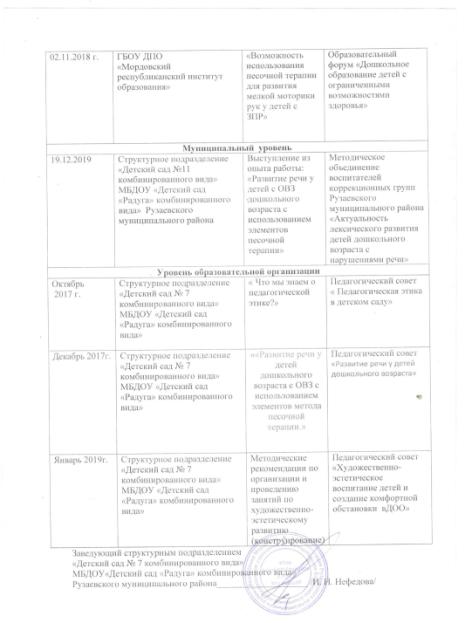 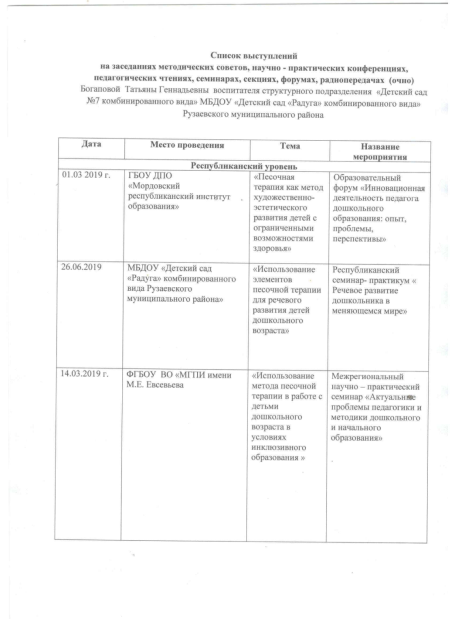 6. Выступление на заседаниях методических советов, научно-практических конференциях, педагогических чтениях, семинарах, секциях, форумах, радиопередачах (очно)
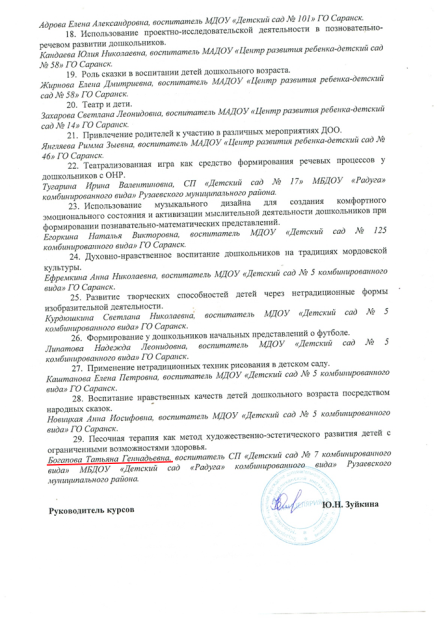 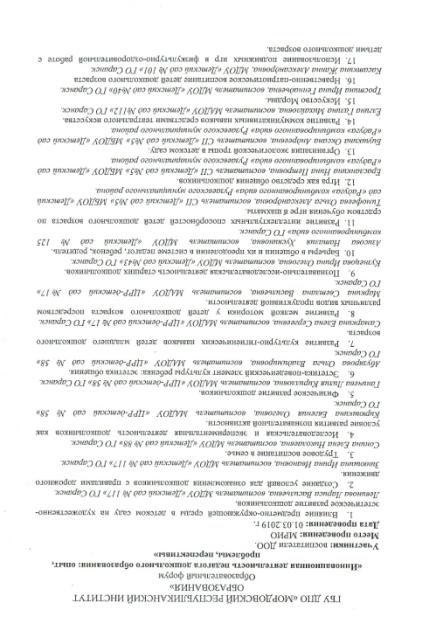 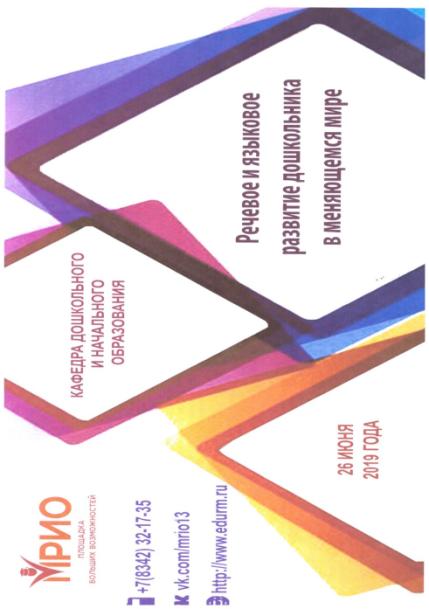 6. Выступление на заседаниях методических советов, научно-практических конференциях, педагогических чтениях, семинарах, секциях, форумах, радиопередачах (очно)
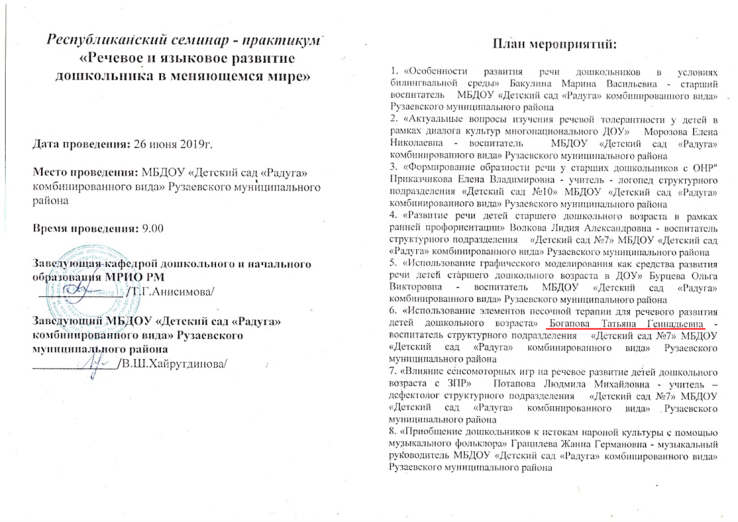 6. Выступление на заседаниях методических советов, научно-практических конференциях, педагогических чтениях, семинарах, секциях, форумах, радиопередачах (очно)
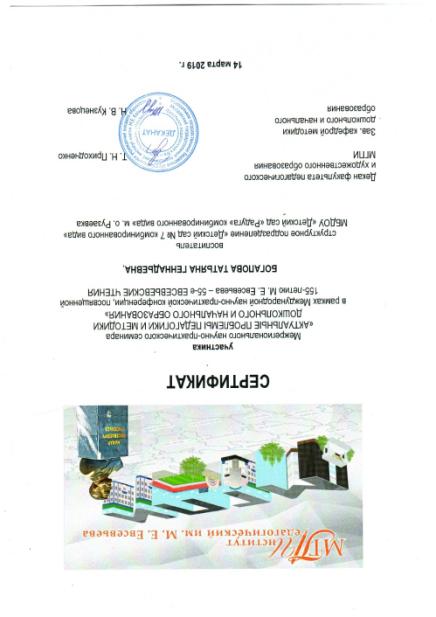 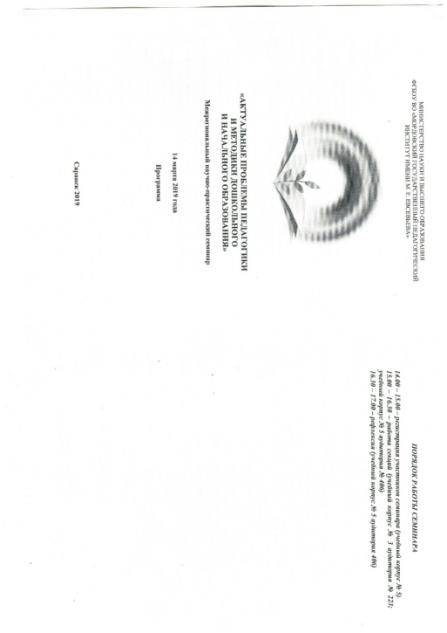 6. Выступление на заседаниях методических советов, научно-практических конференциях, педагогических чтениях, семинарах, секциях, форумах, радиопередачах (очно)
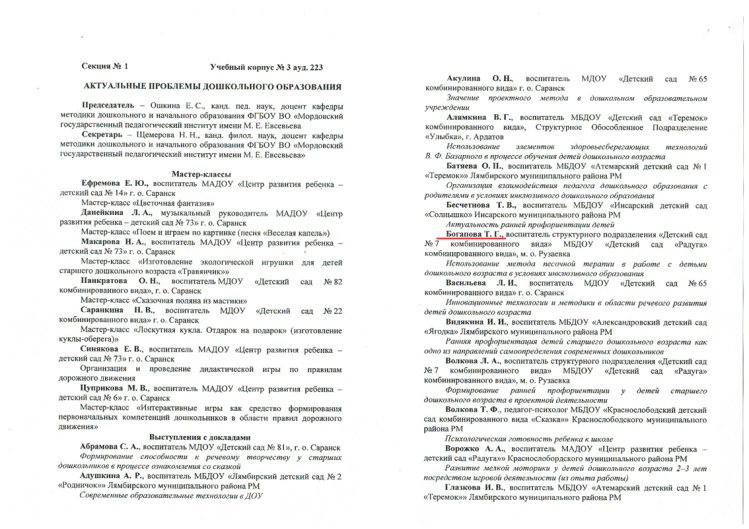 6. Выступление на заседаниях методических советов, научно-практических конференциях, педагогических чтениях, семинарах, секциях, форумах, радиопередачах (очно)
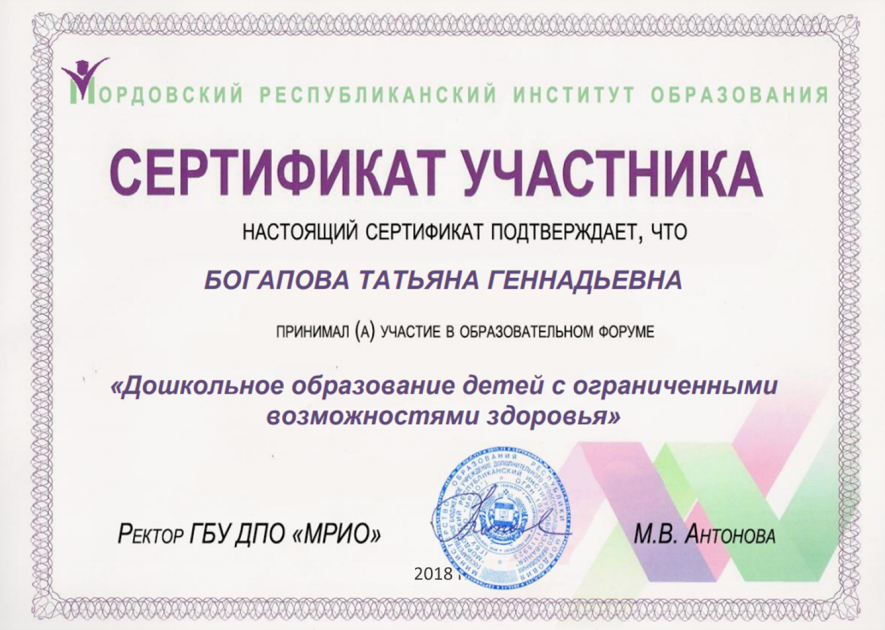 6. Выступление на заседаниях методических советов, научно-практических конференциях, педагогических чтениях, семинарах, секциях, форумах, радиопередачах (очно)
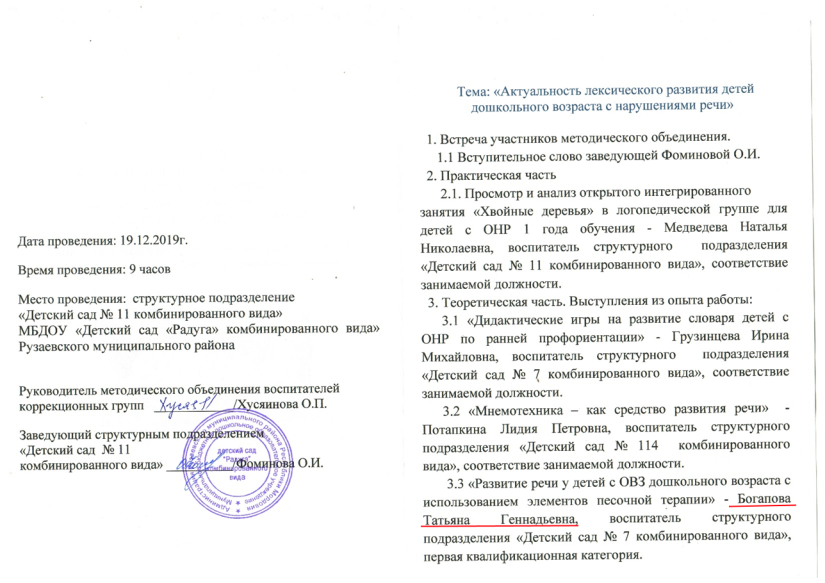 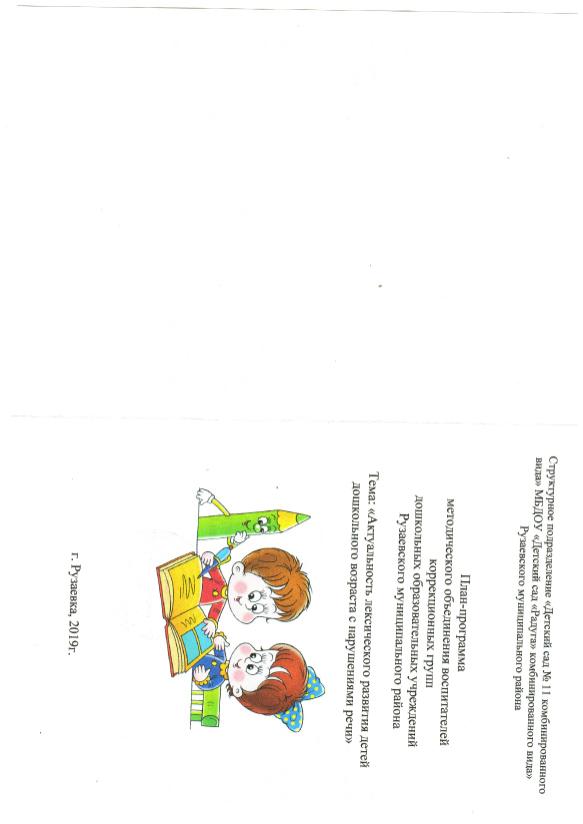 6. Выступление на заседаниях методических советов, научно-практических конференциях, педагогических чтениях, семинарах, секциях, форумах, радиопередачах (очно)
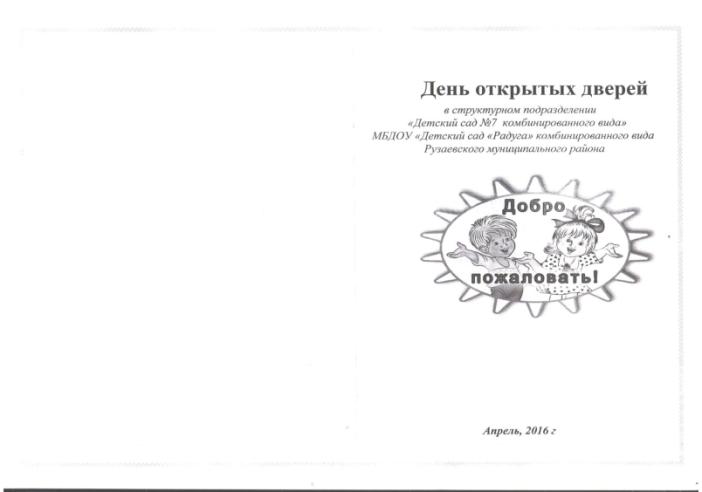 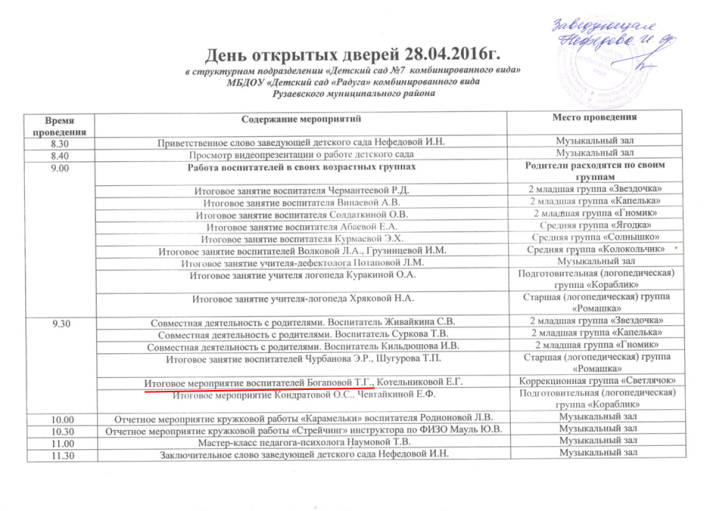 7. Проведение открытых занятий, мастер-классов, мероприятий
Республиканский уровень – 1

Уровень образовательной организации – 3
7. Проведение открытых занятий, мастер-классов, мероприятий
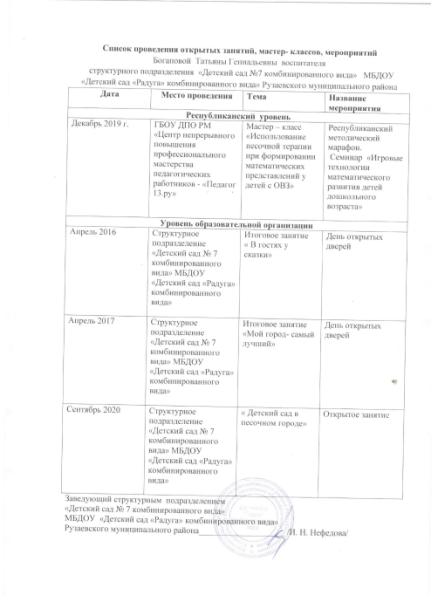 7. Проведение открытых занятий,  мастер-классов, мероприятий
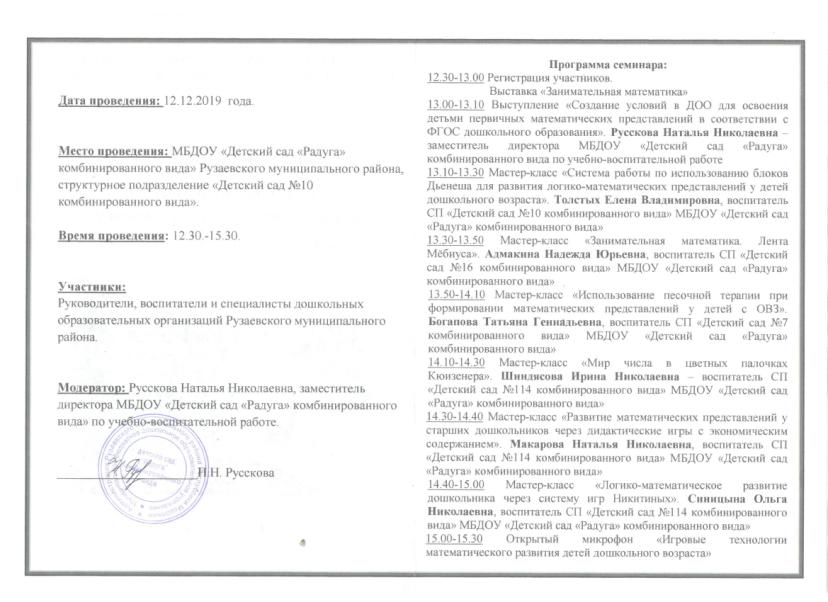 7. Проведение открытых занятий,  мастер-классов, мероприятий
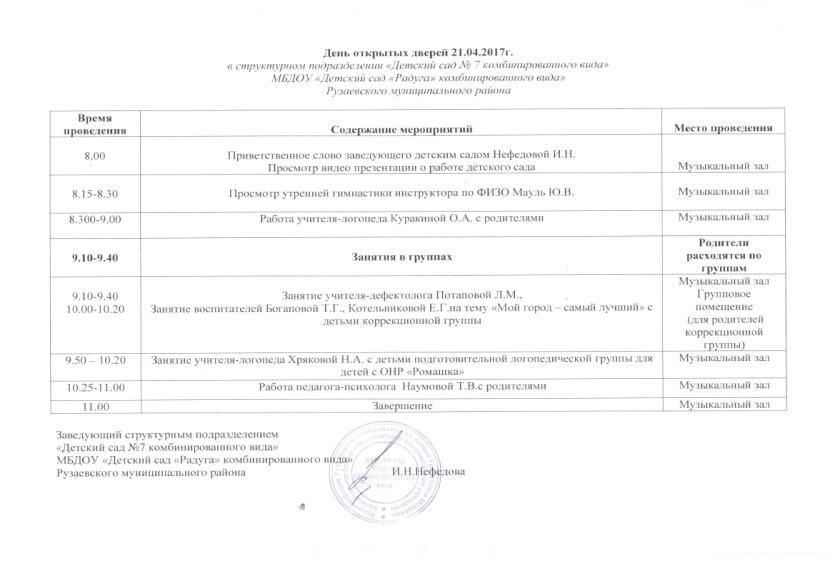 8. Экспертная деятельность
9. Общественно-педагогическая активность педагога: участие в работе педагогических сообществ, комиссиях, в жюри конкурсов
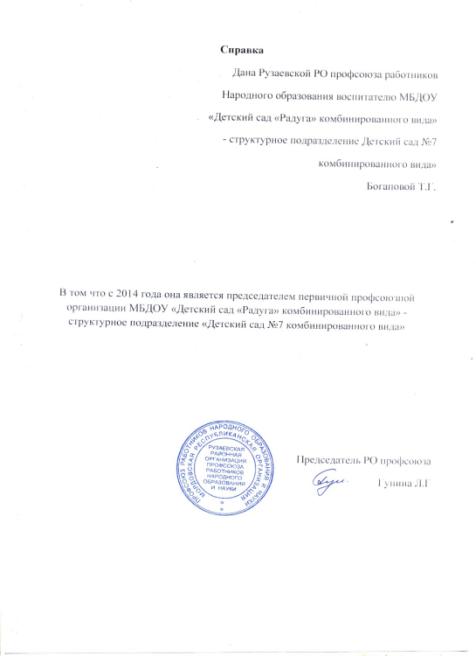 9. Общественно-педагогическая активность педагога: участие в работе педагогических сообществ, комиссиях, в жюри конкурсов
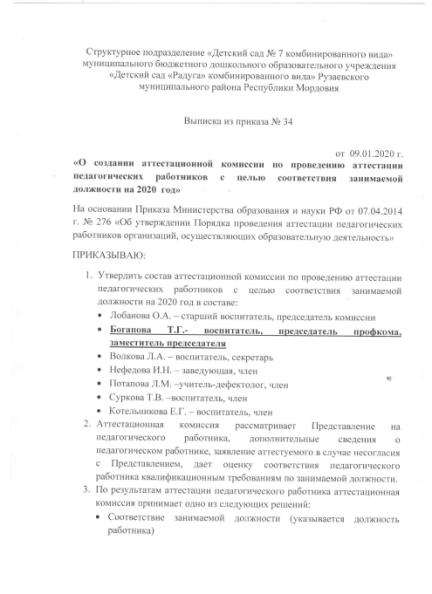 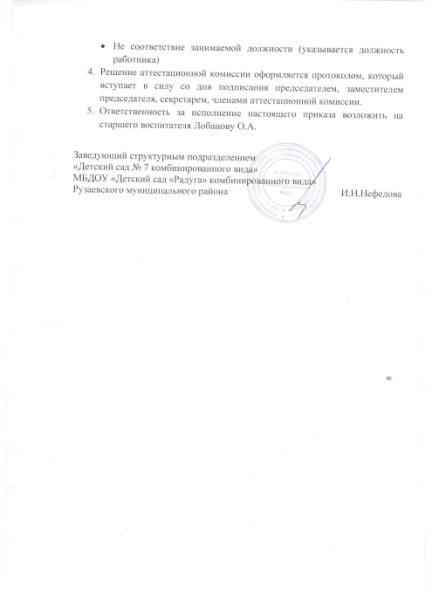 9. Общественно-педагогическая активность педагога: участие в работе педагогических сообществ, комиссиях, в жюри конкурсов
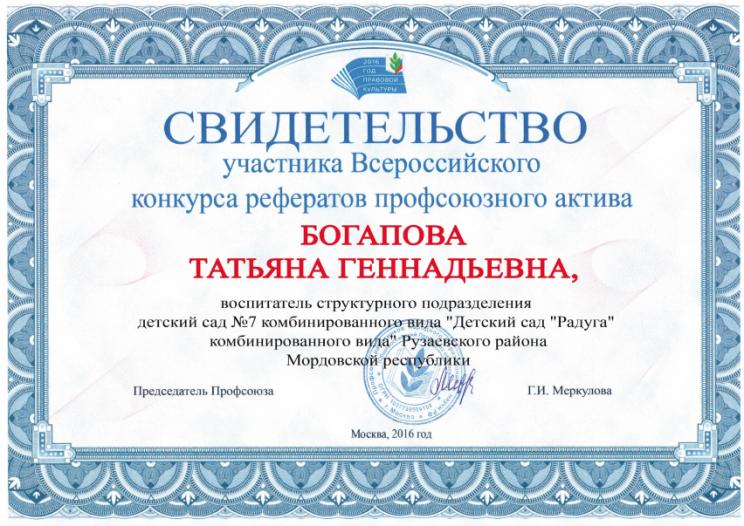 10. Позитивные результаты работы с воспитанниками
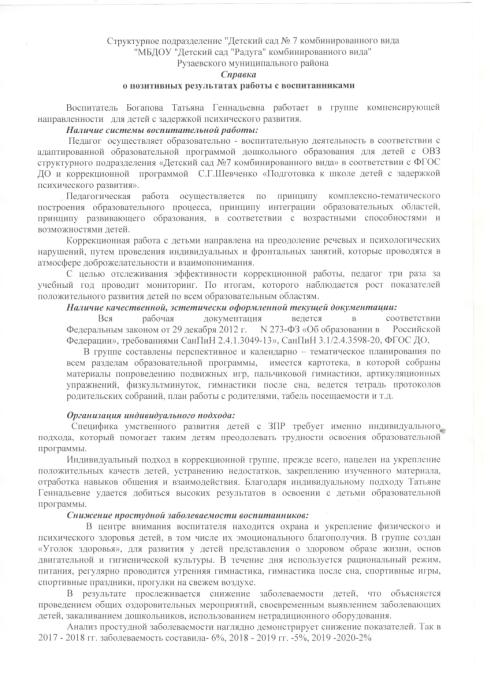 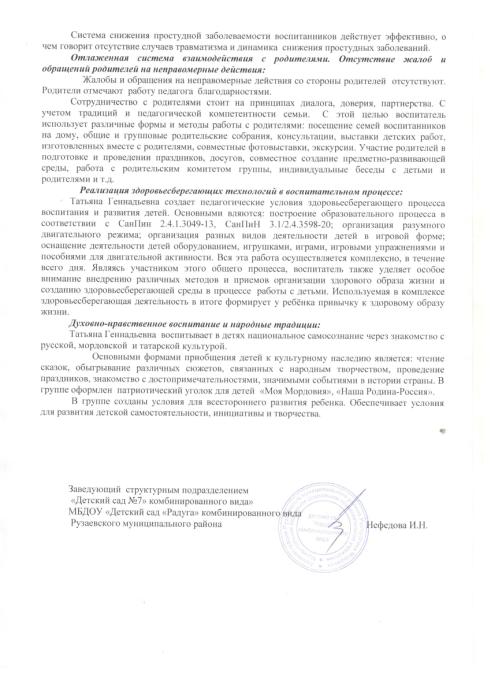 11. Качественное взаимодействие с родителями
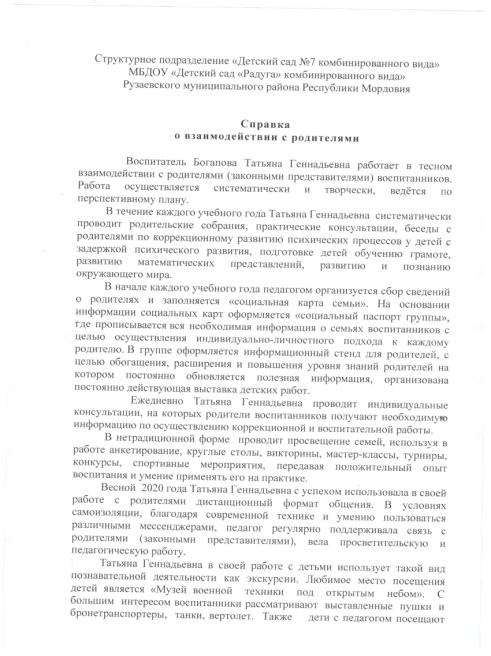 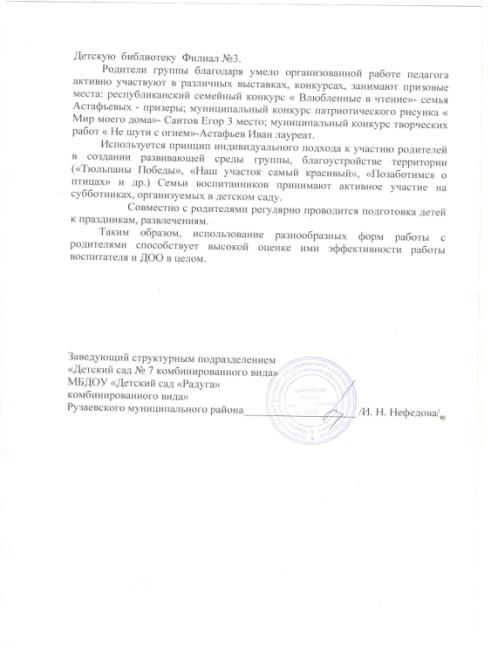 12. Работа с детьми из социально-неблагополучных семей
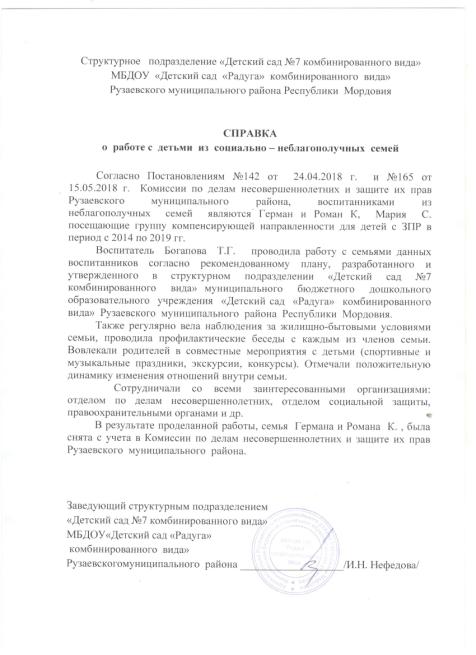 13. Участие педагога в профессиональных конкурсах
Республиканский уровень – 1

Муниципальный уровень – 2

Интернет - 2
13. Участие педагога в профессиональных конкурсах
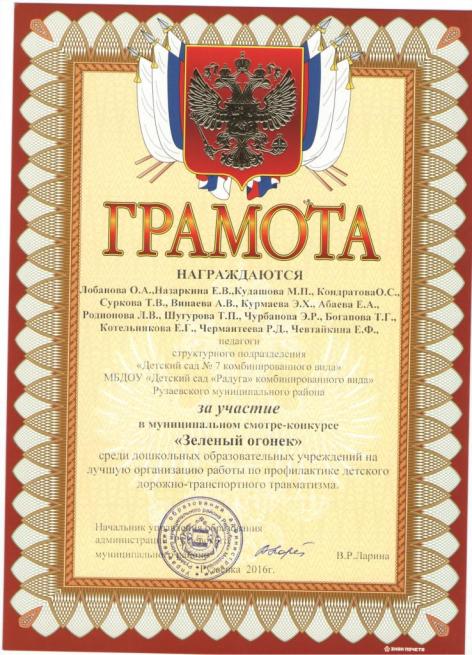 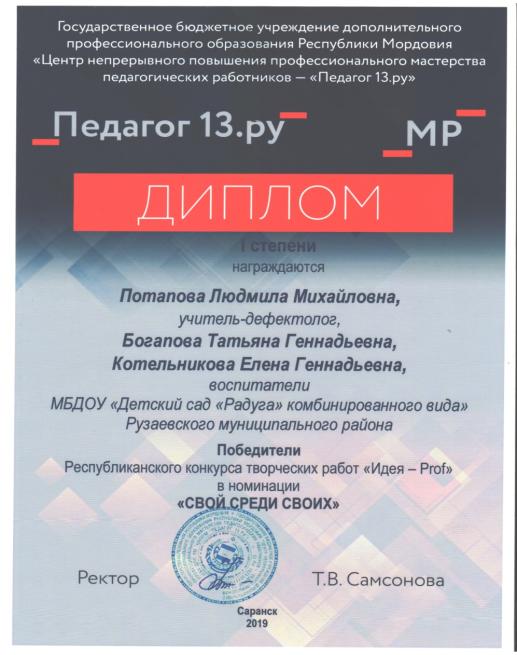 13. Участие педагога в профессиональных конкурсах
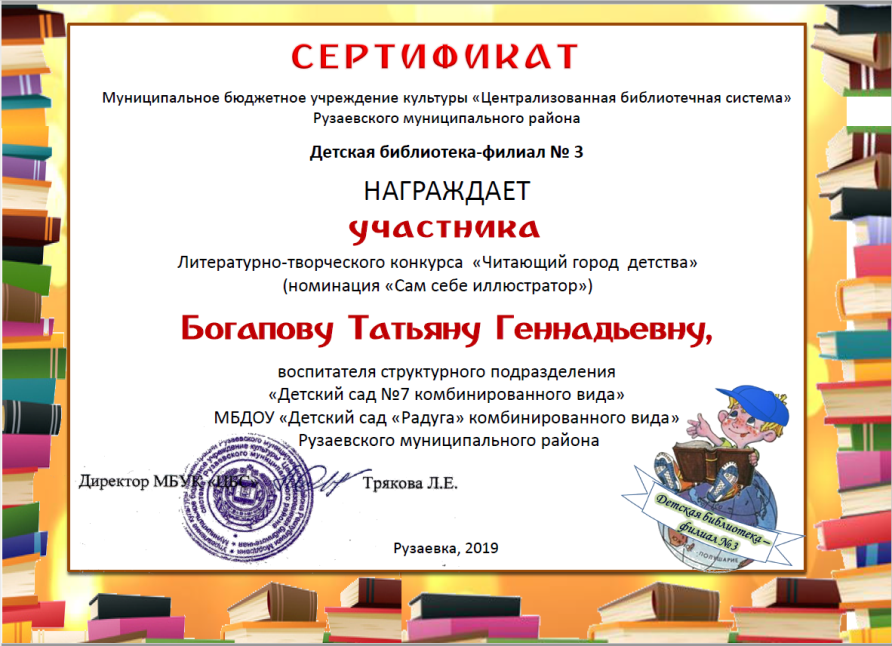 13. Участие педагога в профессиональных конкурсах
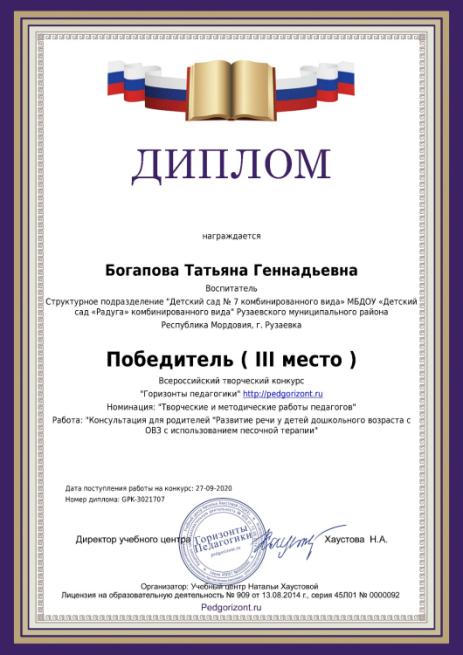 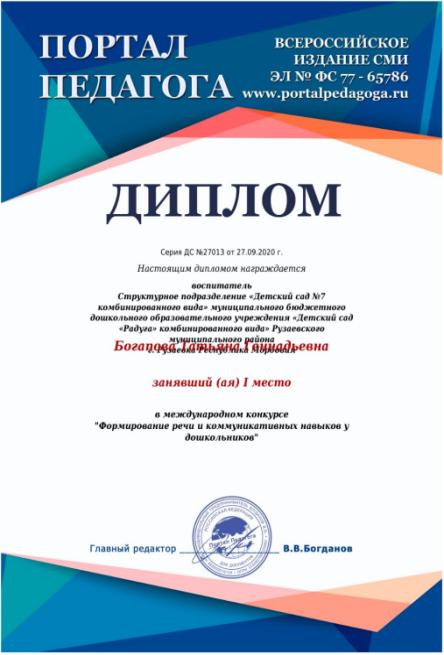 14. Награды и поощрения
Почетная грамота Министерства образования  РФ
Поощрения российского уровня-2
Поощрения республиканского уровня-1
Поощрения муниципального  уровня – 2
Поощрения с сайтов сети интернет-2
14. Награды и поощрения
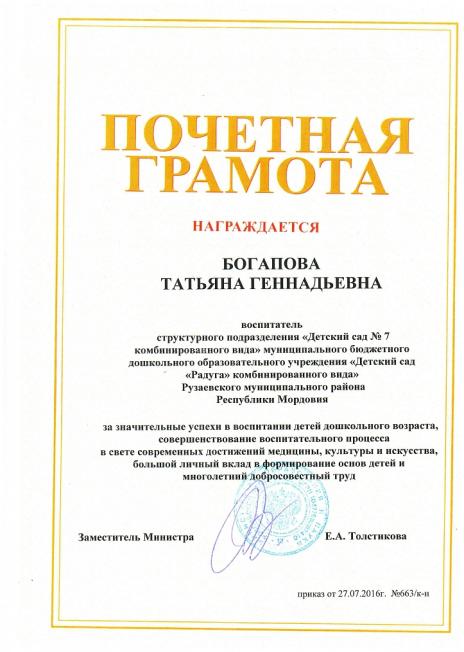 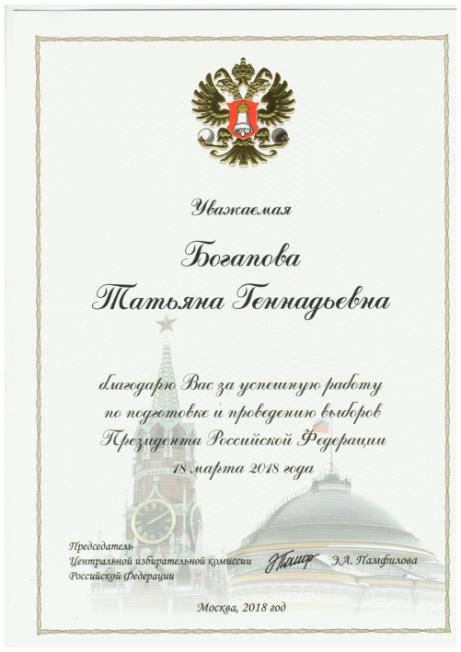 14. Награды и поощрения
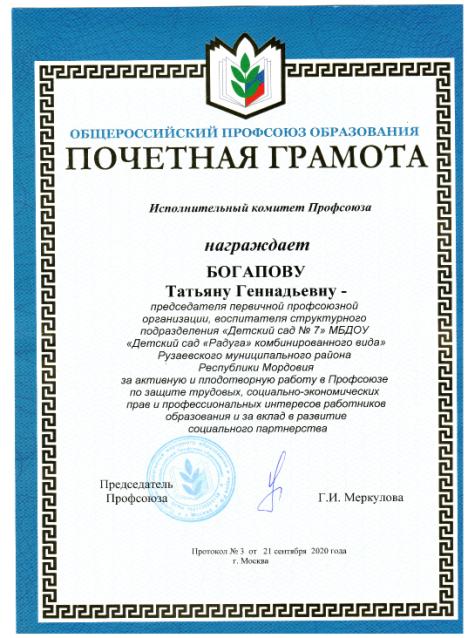 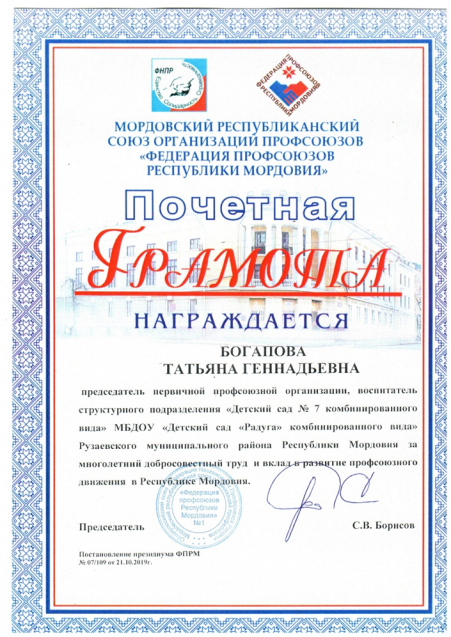 14. Награды и поощрения
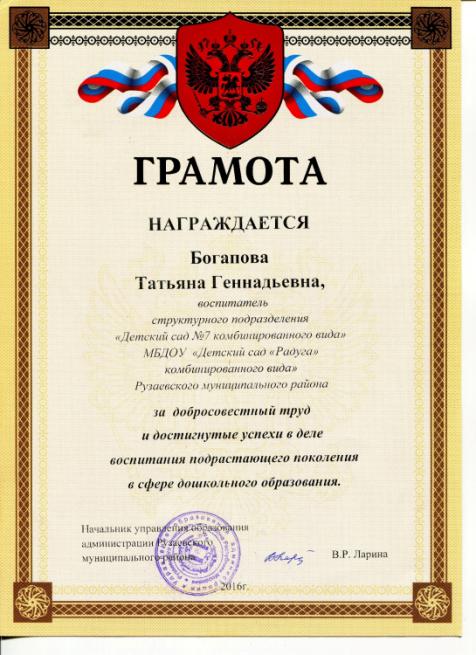 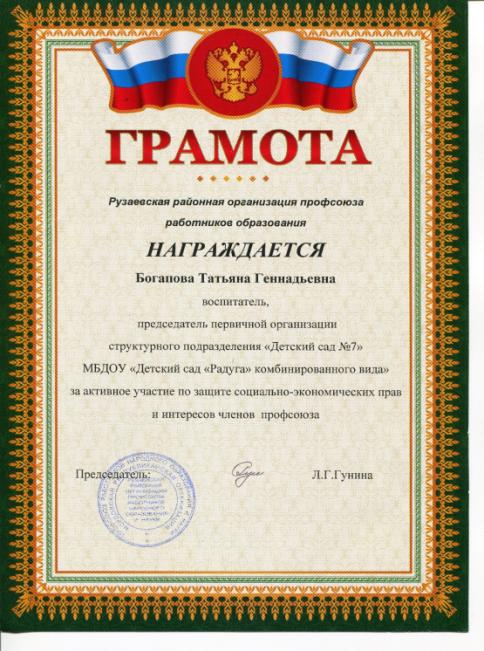 14. Награды и поощрения
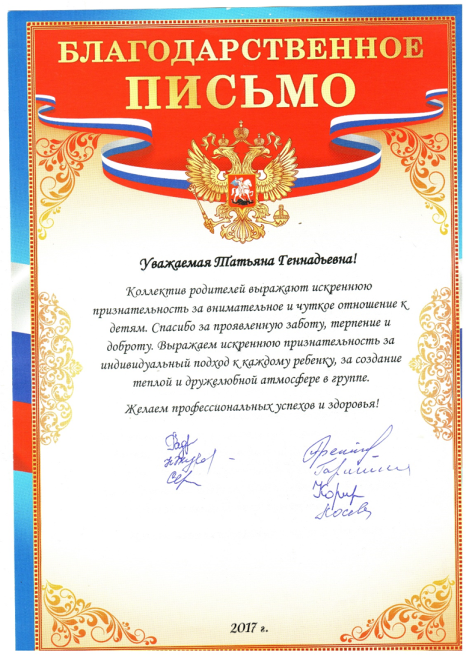 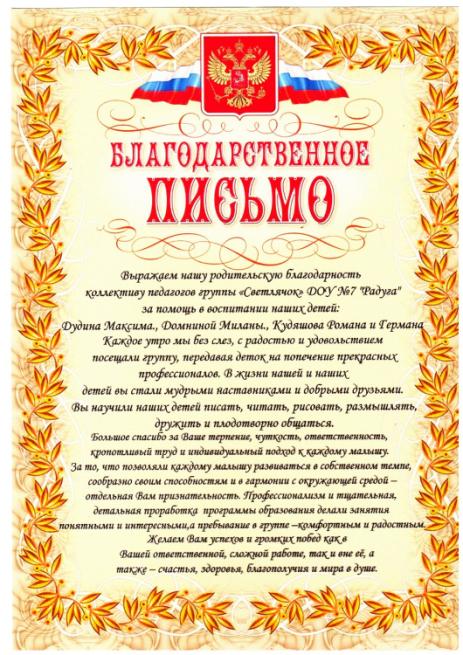 14. Награды и поощрения
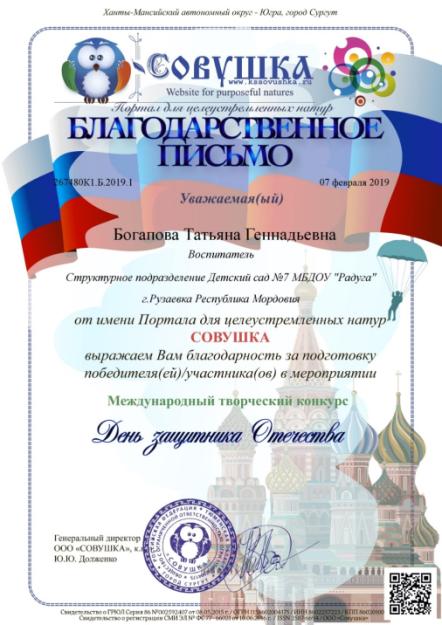 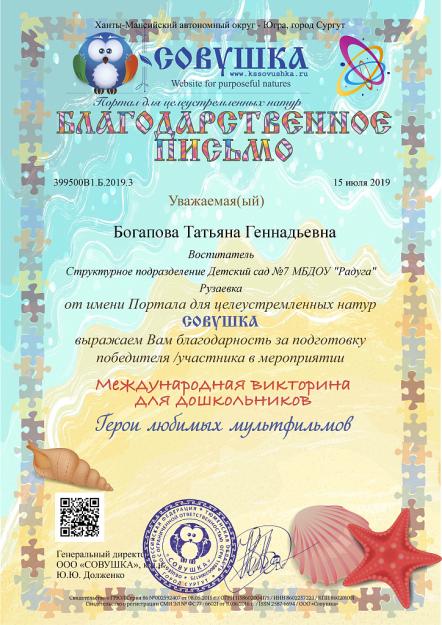 Спасибо за внимание!